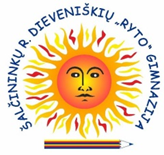 Smart schools for smart ageLietuvių klaba ir literatūraIV g klasė
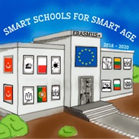 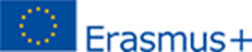 Pamokų temos:
1.M.Katiliškio biografija, kūryba, romanas ,,Miškais ateina ruduo“.
2-3. Nepriklausomybės laikų kaimas, tragiško likimo neišvengiamumas, lietuvių agrarinės kultūros irimas.
4. Romanas ir meninis filmas.
Uždaviniai:
Aptarti M.Katiliškio biografiją.
Apibūdinti  rašytojo kūrybą.
Skaityti romaną ,,Miškais ateina ruduo“
Analizuoti ir aptarti vaizduojamą Nepriklausomybės laikų kaimą, tragiško likimo neišvengiamumą lietuvių agrarinės kultūros irimą.
Romaną lyginti su meniniu filmu.
https://www.tes.com/lessons/u3l8p3d9RF1Pew/marius-katiliskis-gyvenimo-ir-kurybos-apzvalga